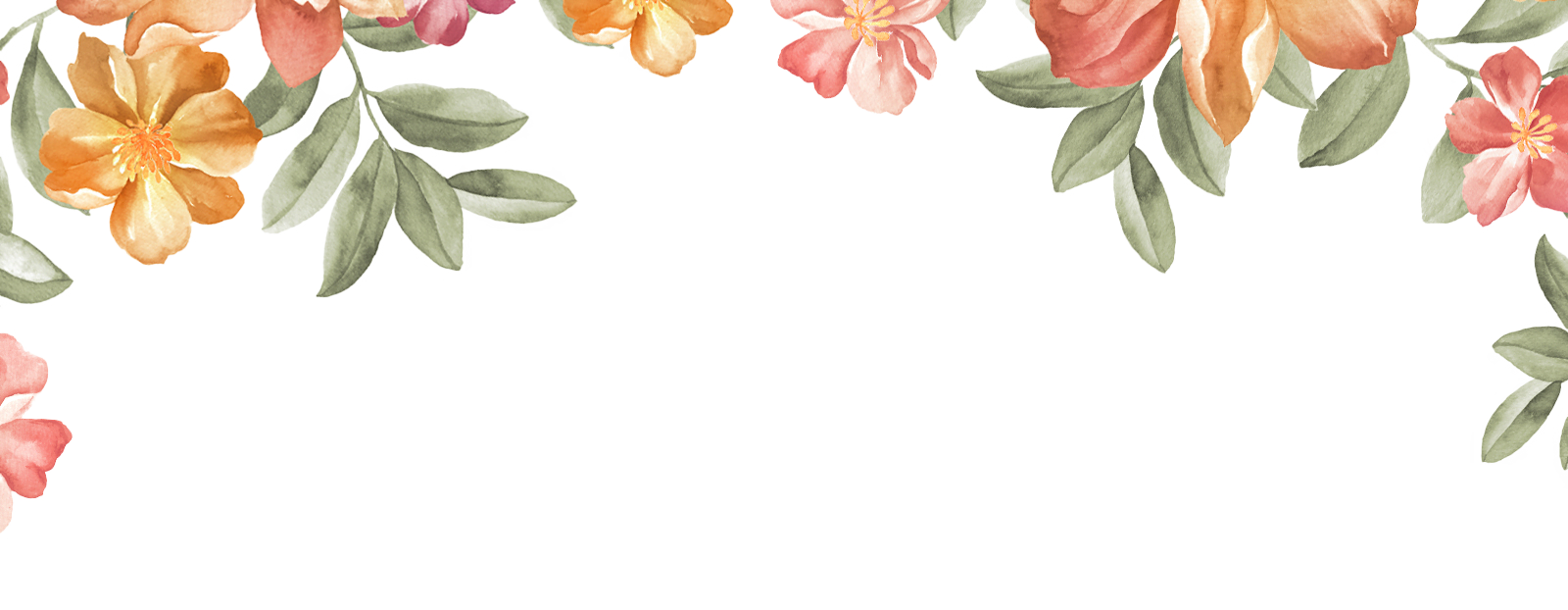 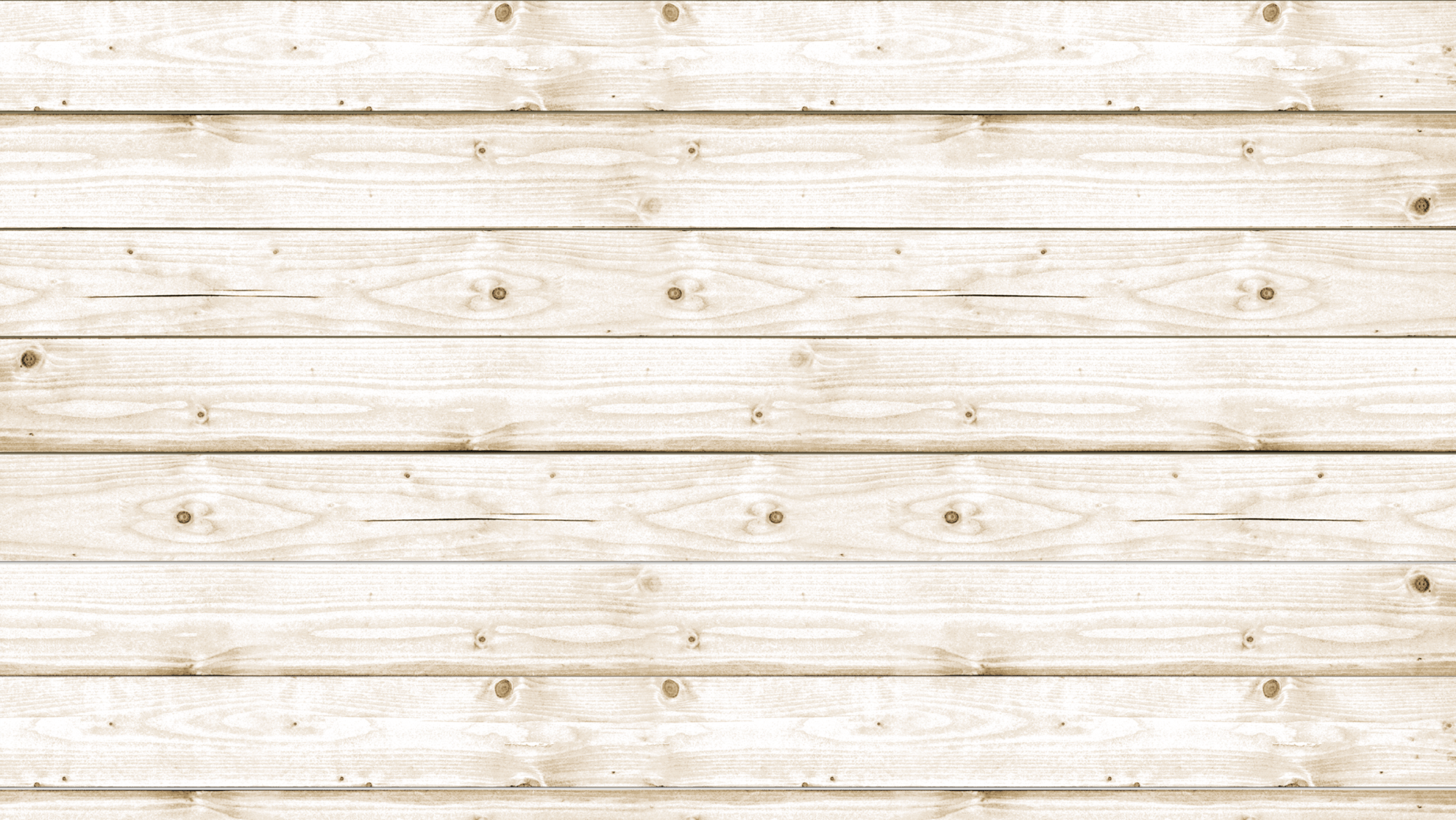 LOGO
SPRINGFLOWER
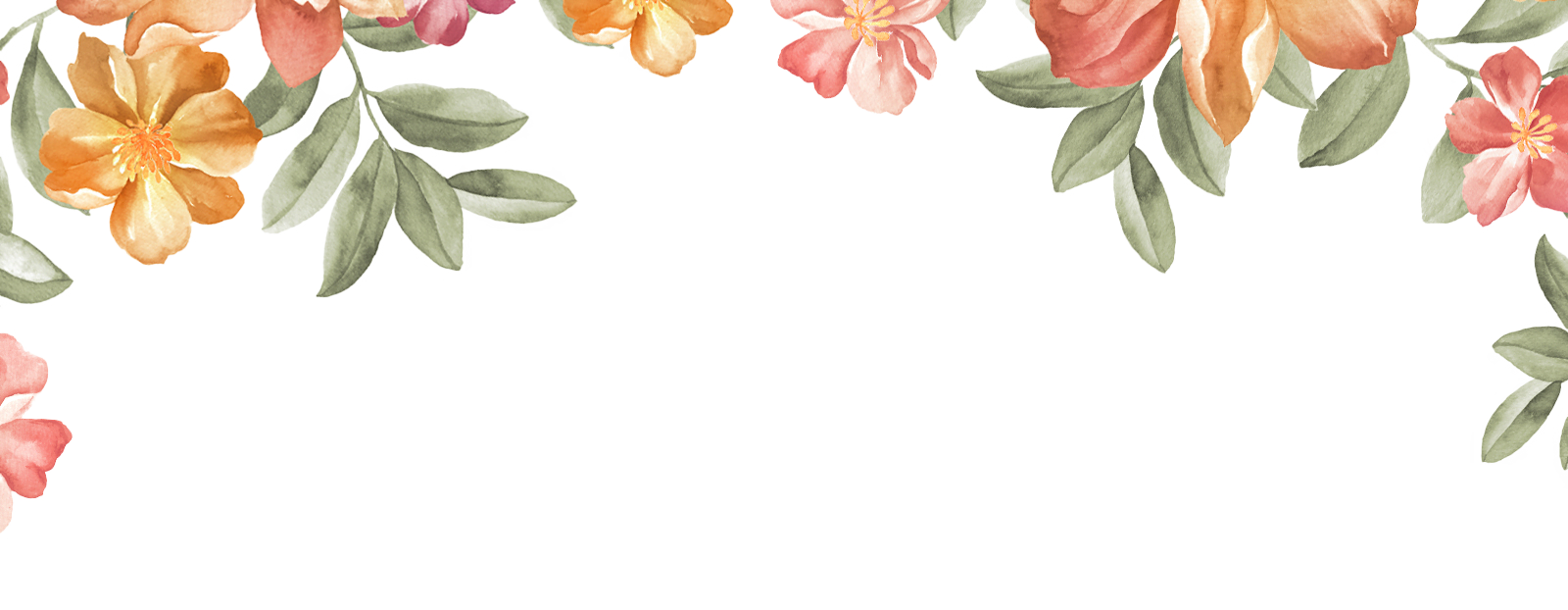 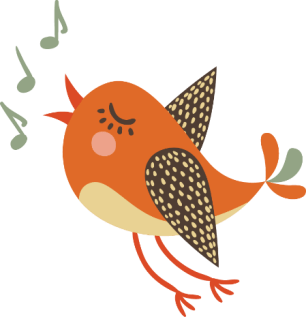 WHITE 
FLOWER SEASON
Enter your name
https://www.freeppt7.com
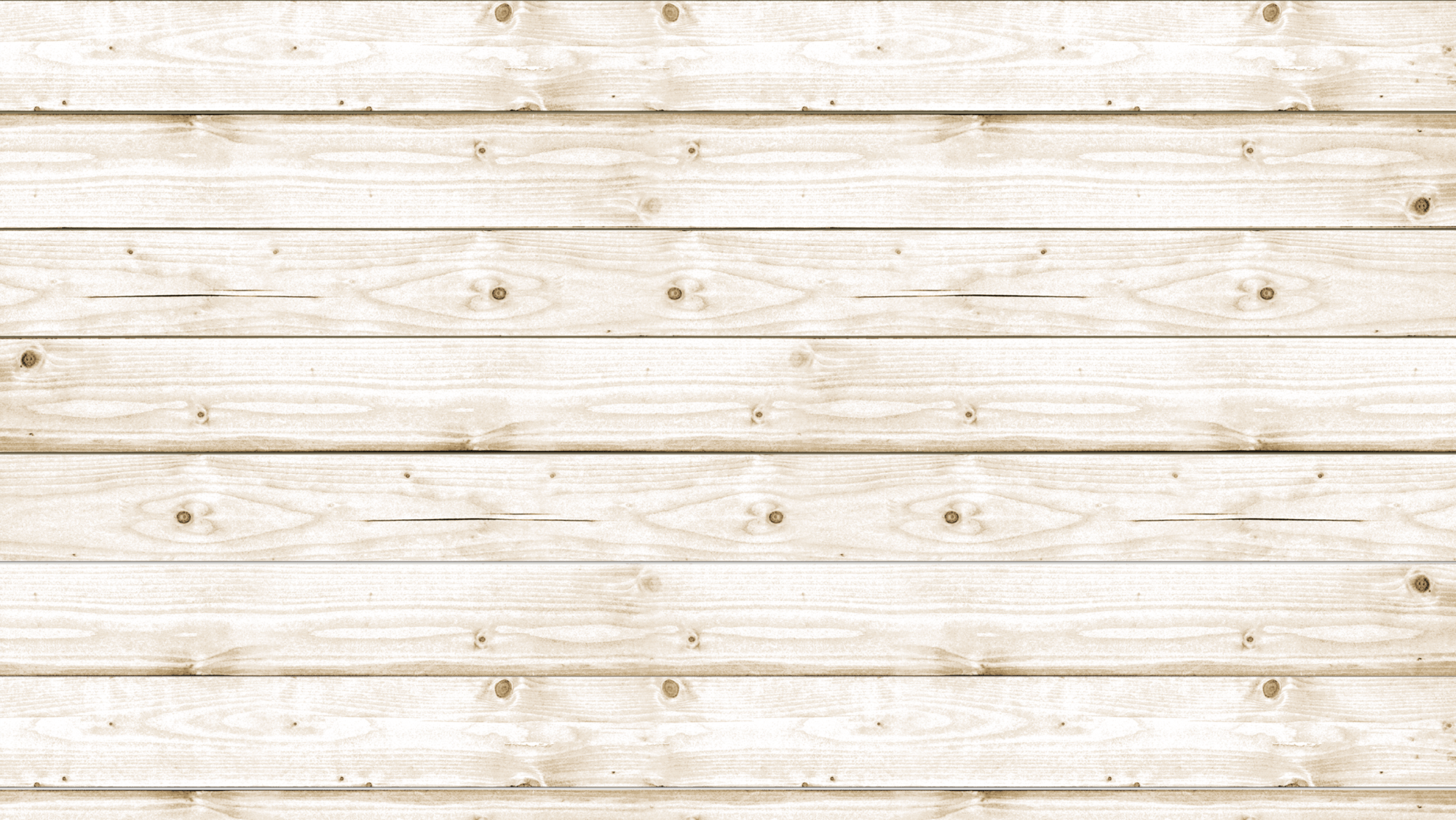 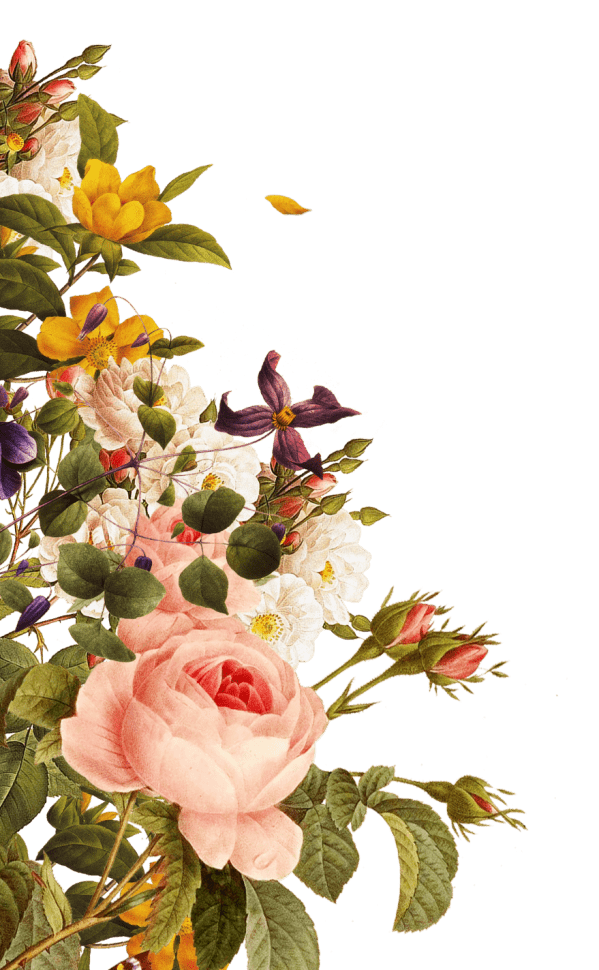 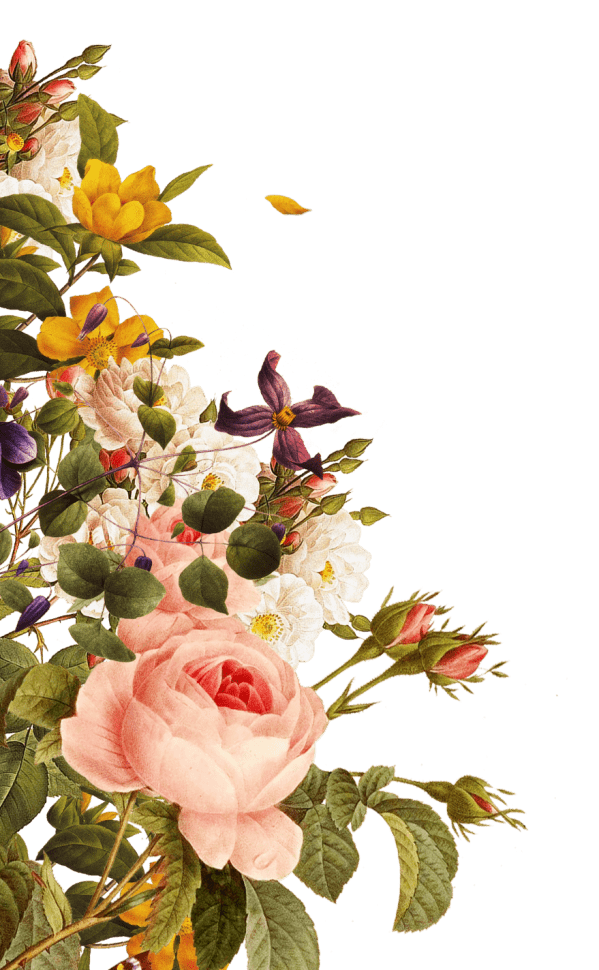 Click to add a title
01
Click here add to title
CONTENTS
Click to add a title
02
Click here add to title
Click to add a title
03
Click here add to title
Click to add a title
04
Click here add to title
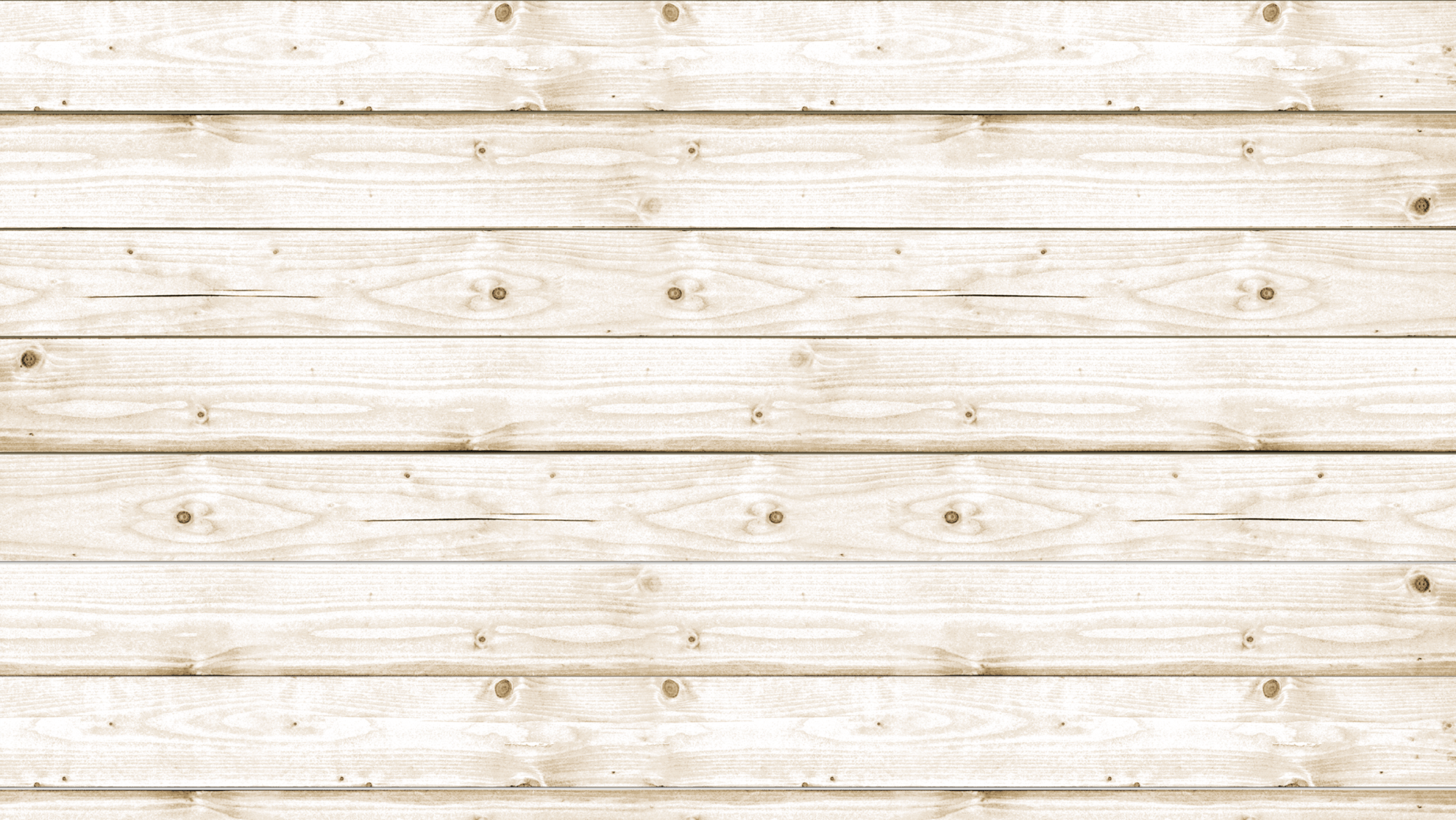 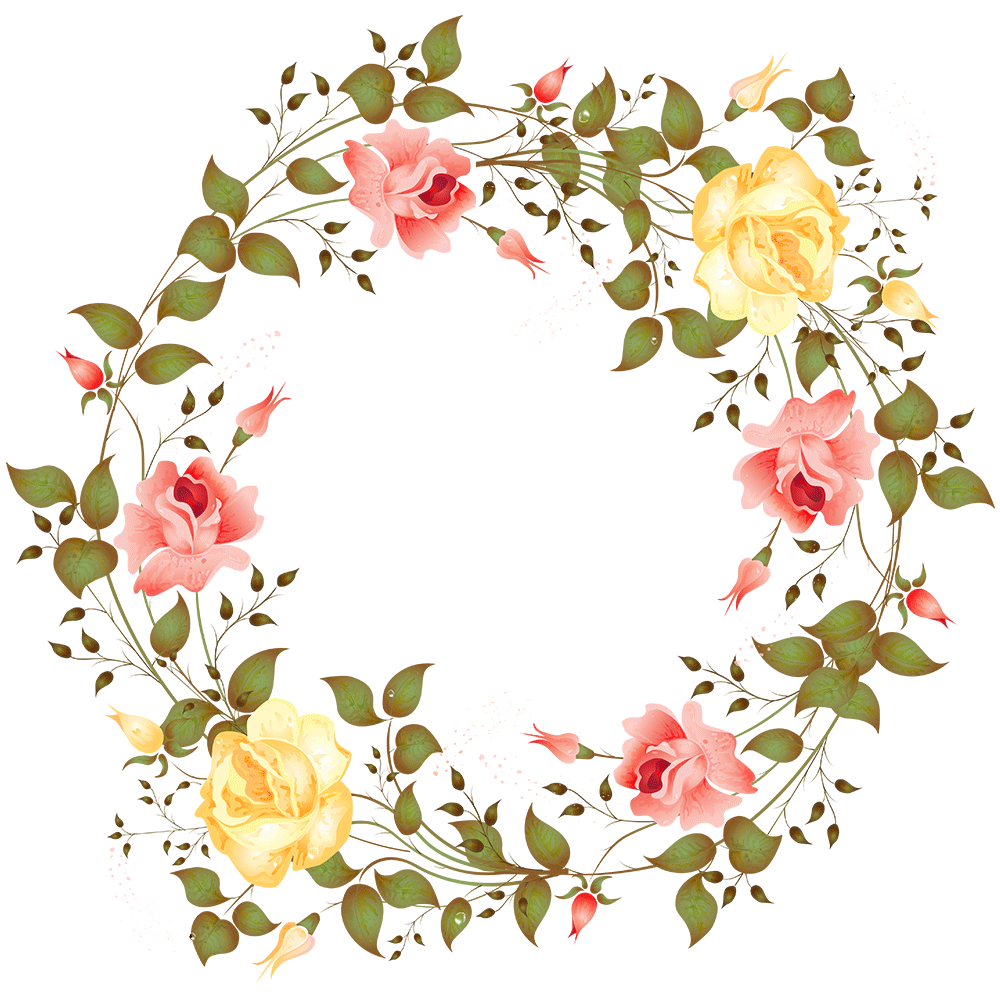 SPRINGFLOWER
Chapter 1
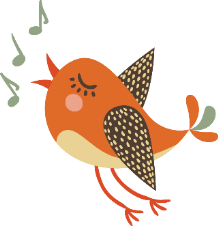 01.Click to add a title
Add a title
Click here to add text Click to add text
Add a title
Click here to add text Click to add text
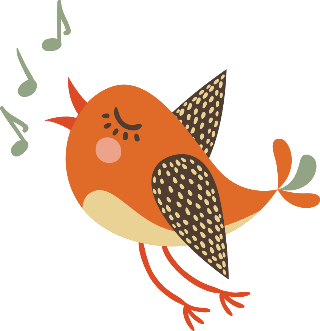 Add a title
Click here to add text Click to add text
Add a title
Click here to add text Click to add text
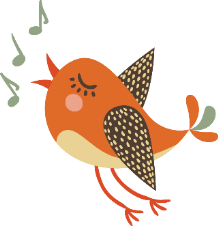 01.Click to add a title
34%
45%
23%
Add a title
Click here to add text Click to add text Click here
Add a title
Click here to add text Click to add text Click here
Add a title
Click here to add text Click to add text Click here
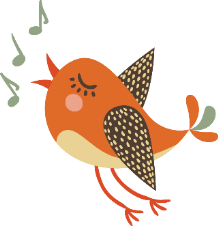 01.Click to add a title
Add a title
Click here to add text Click to add text Click here
Add a title
Click here to add text Click to add text Click here
Add a title
Click here to add text Click to add text Click here
Add a title
Click here to add text Click to add text Click here
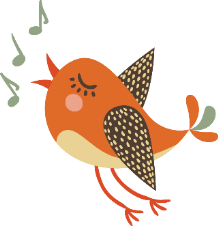 01.Click to add a title
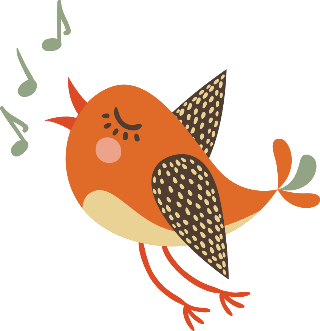 Title
25%
Title
50%
Title
75%
Title
100%
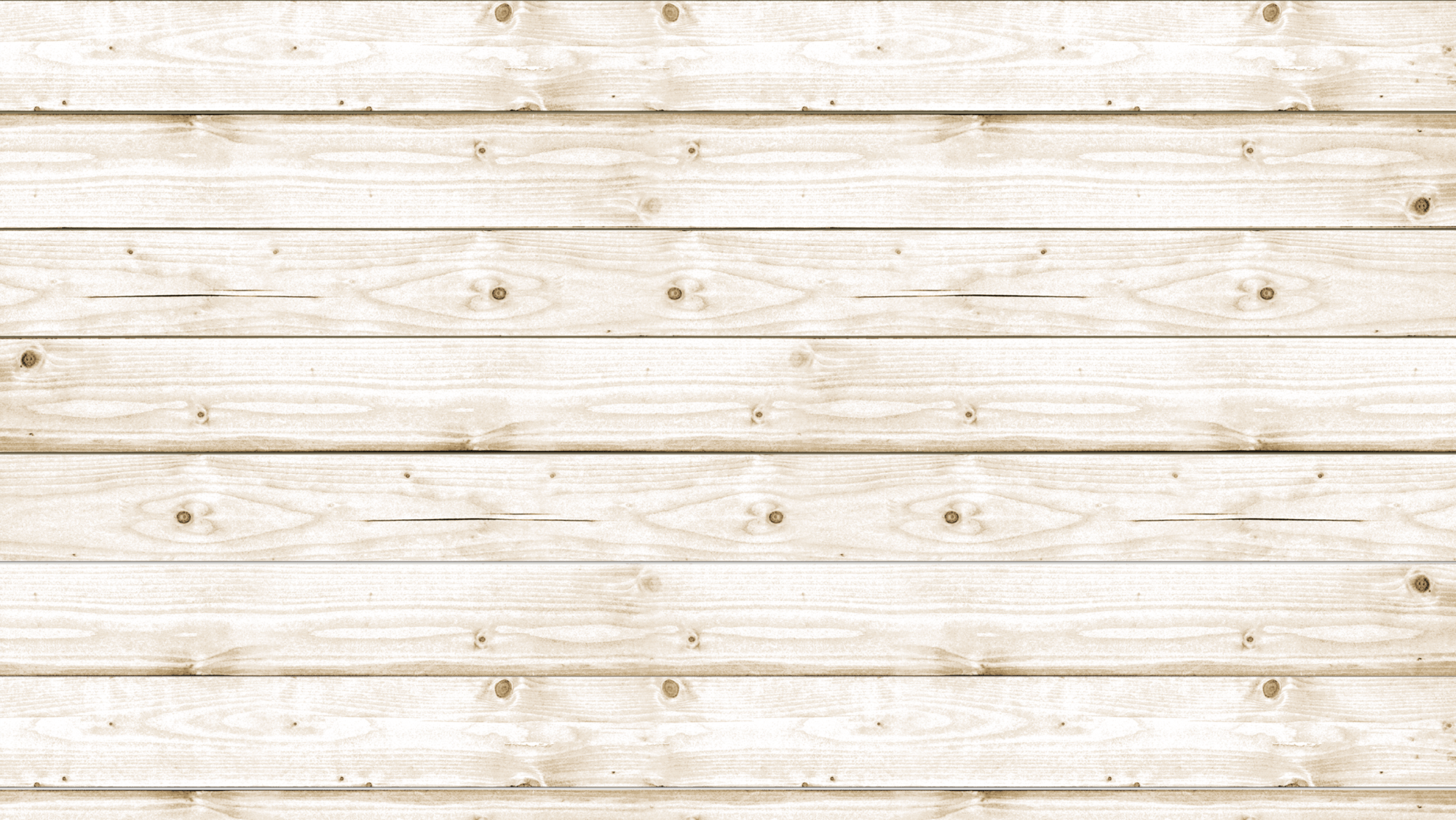 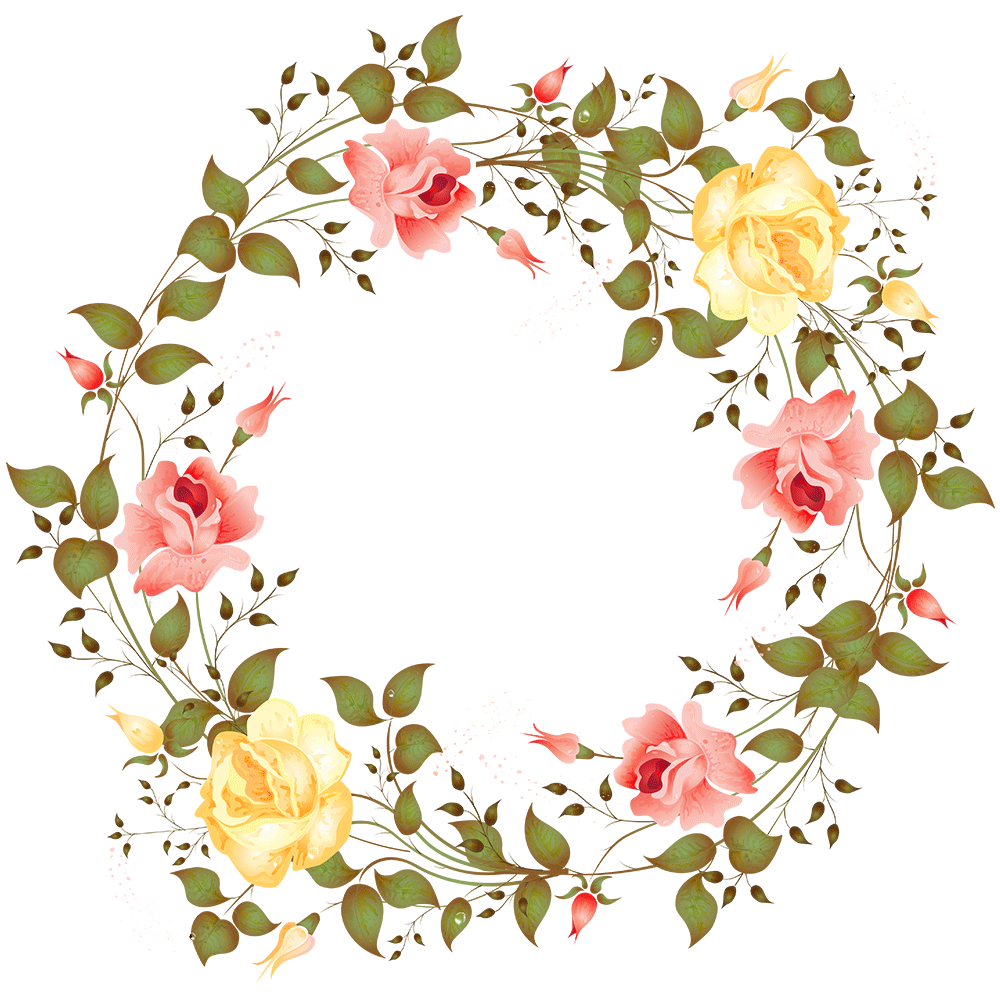 SPRINGFLOWER
Chapter 2
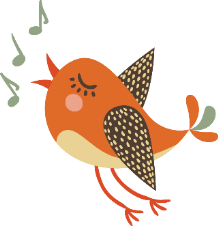 02.Click to add a title
Add a title
Click here to add text Click to add text Click here
Add a title
Click here to add text Click to add text Click here
Add a title
Click here to add text Click to add text Click here
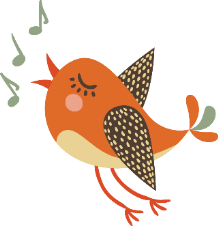 02.Click to add a title
Add a title
Click here to add text Click to add text Click here
Add a title
Click here to add text Click to add text Click here
Add a title
Click here to add text Click to add text Click here
Add a title
Click here to add text Click to add text Click here
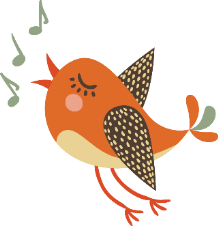 02.Click to add a title
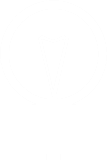 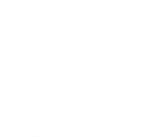 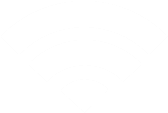 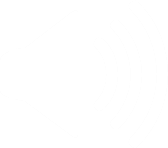 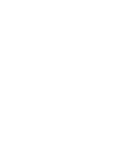 Add a title
Click here to add text Click to add text Click here
Add a title
Click here to add text Click to add text Click here
Add a title
Click here to add text Click to add text Click here
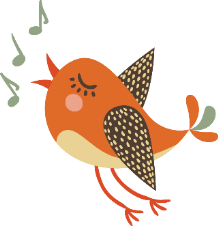 02.Click to add a title
Click here to add text Click to add text Click here
Add a title
Click here to add text Click to add text Click here
Click here to add text Click to add text Click here
Add a title
Click here to add text Click to add text Click here
Click here to add text Click to add text Click here
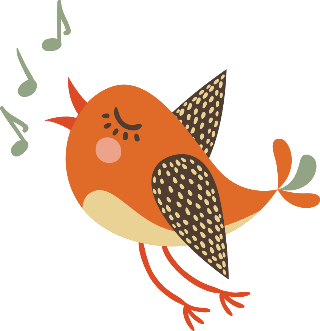 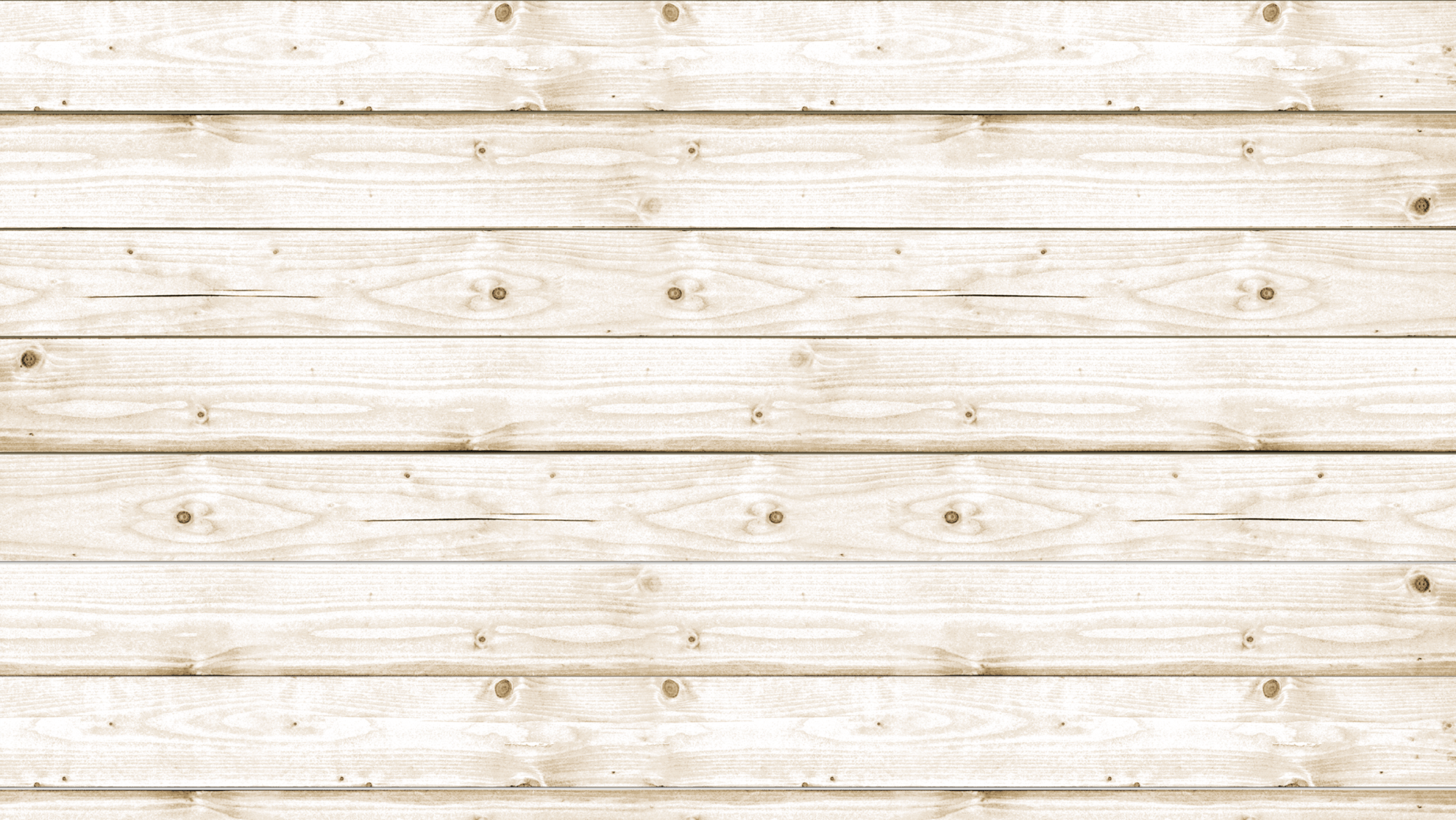 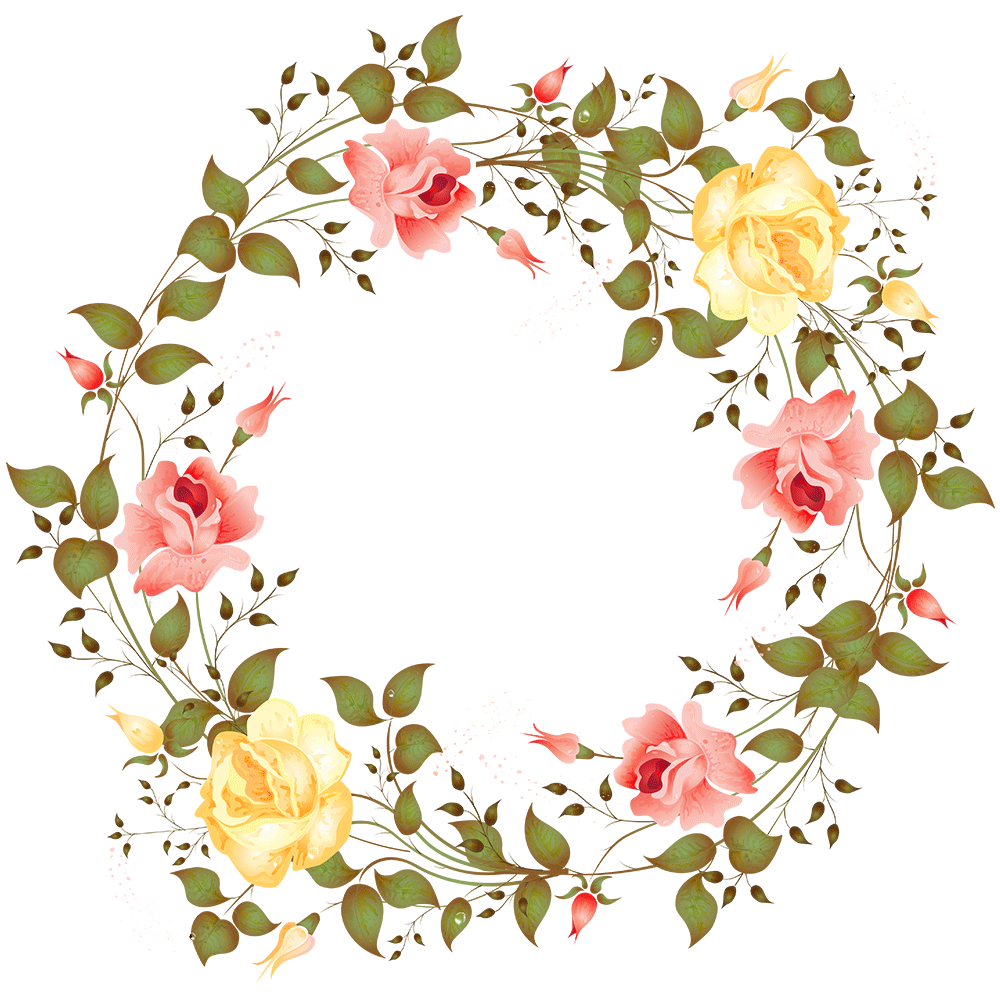 SPRINGFLOWER
Chapter 3
[Speaker Notes: PptTemplate:       www.1ppt.com/moban/                    IndustryPptTemplate:www.1ppt.com/hangye/ 
FestivalPptTemplate:www.1ppt.com/jieri/                          PptMaterial:       www.1ppt.com/sucai/
PptBackground:www.1ppt.com/beijing/                     PptChart:       www.1ppt.com/tubiao/      
ExcellentPptDownload:www.1ppt.com/xiazai/                       PptTutorial:       www.1ppt.com/powerpoint/      
WordTutorial:    www.1ppt.com/word/                        ExcelTutorial:     www.1ppt.com/excel/  
Resume:      www.1ppt.com/jianli/                         PptCourseware:       www.1ppt.com/kejian/ 
Handcopy:          www.1ppt.com/shouchaobao/          Question download:      www.1ppt.com/shiti/  
Lesson saught download:      www.1ppt.com/jiaoan/                       Font download:      www.1ppt.com/ziti/]
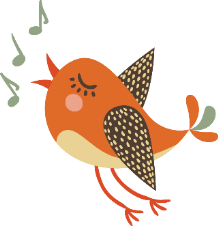 03.Click to add a title
Add a title
Click here to add text Click to add text Click here
Add a title
Click here to add text Click to add text Click here
Add a title
Click here to add text Click to add text Click here
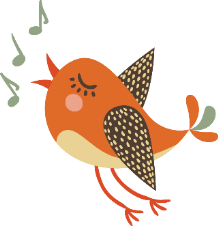 03.Click to add a title
Add a title
Click here to add text Click to add text Click here
Add a title
Click here to add text Click to add text Click here
Add a title
Click here to add text Click to add text Click here
Add a title
Click here to add text Click to add text Click here
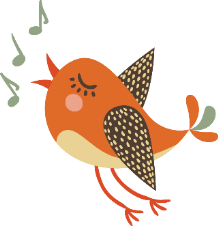 03.Click to add a title
Keywords
Keywords
Keywords
96%
76%
48%
Add a title
Click here to add text Click to add text Click here
Add a title
Click here to add text Click to add text Click here
Add a title
Click here to add text Click to add text Click here
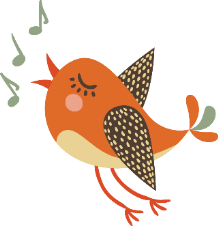 03.Click to add a title
Add a title
Click here to add text Click to add text Click here
Add a title
Click here to add text Click to add text Click here
Add a title
Click here to add text Click to add text Click here
Add a title
Click here to add text Click to add text Click here
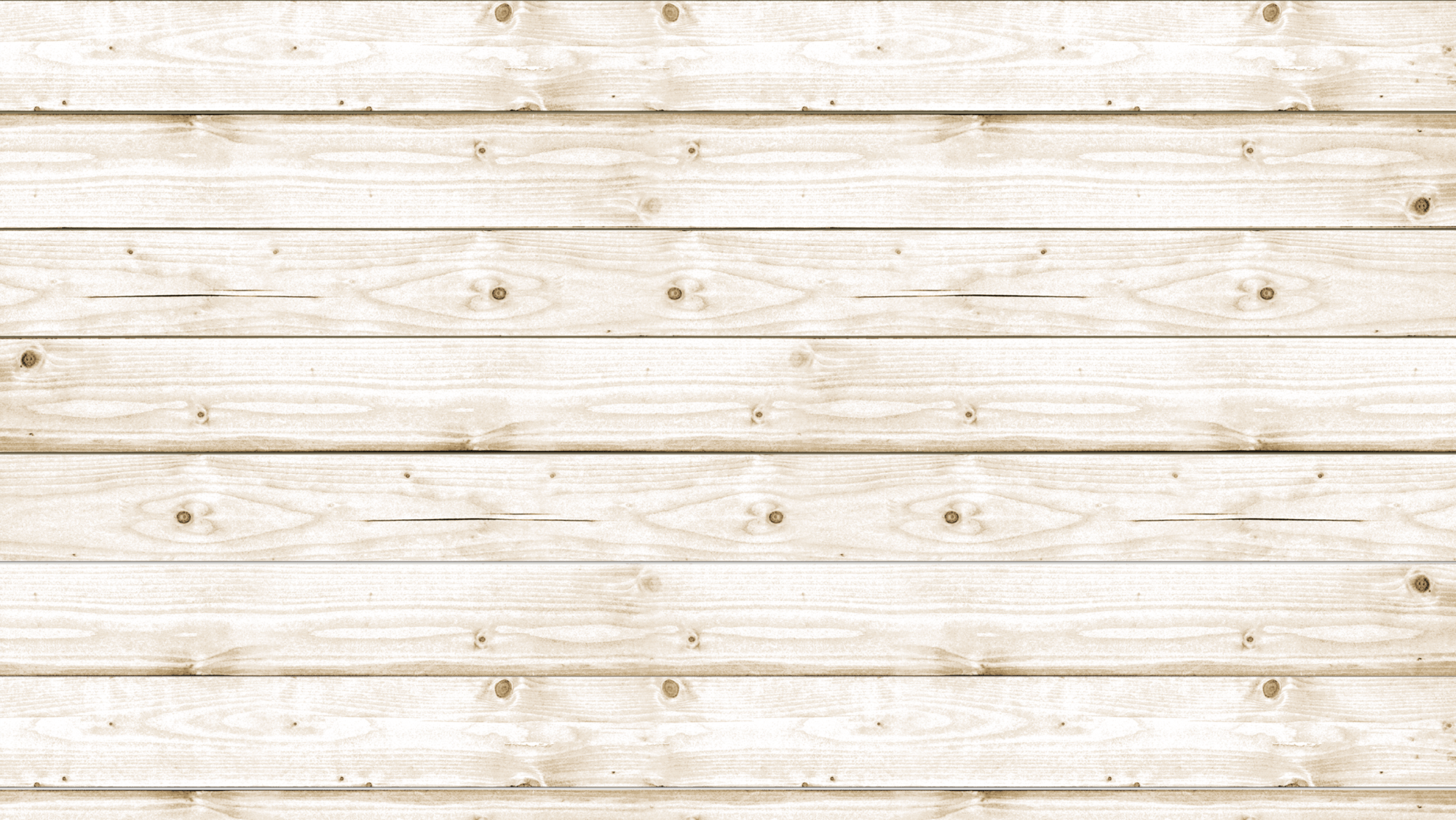 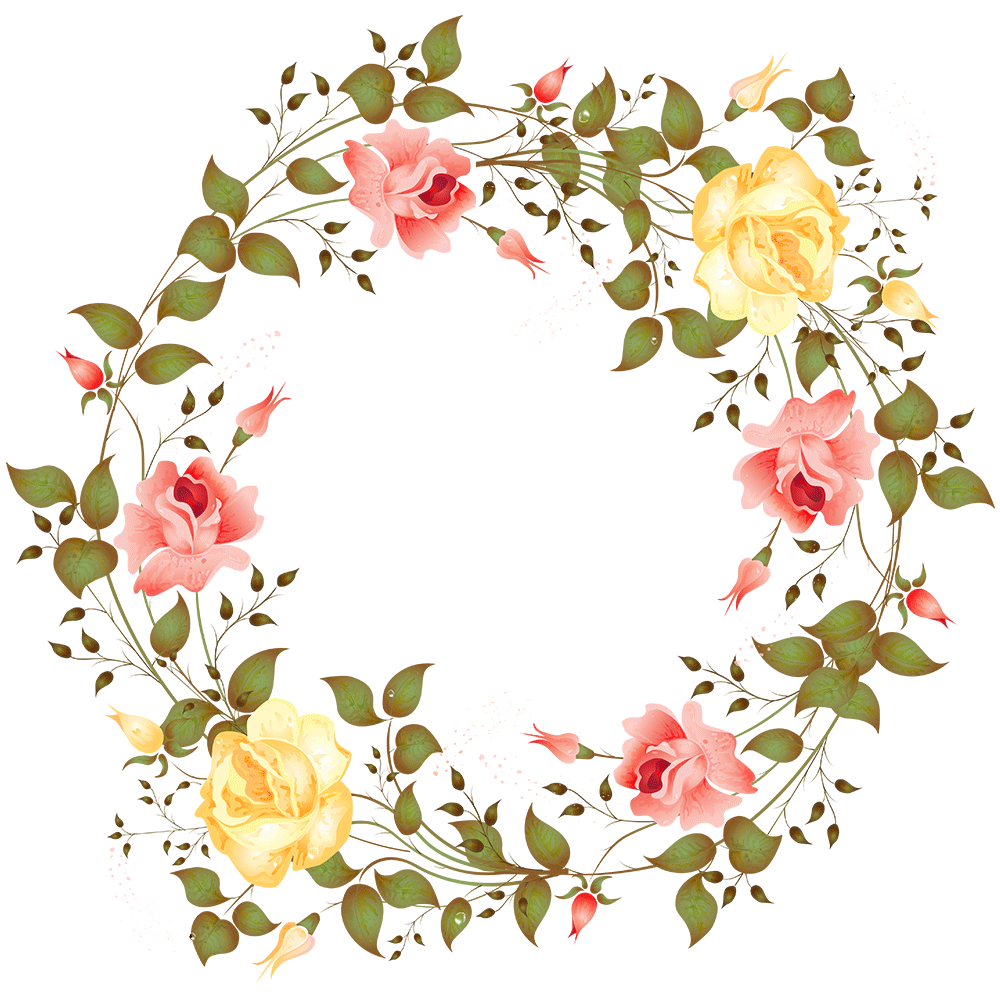 SPRINGFLOWER
Chapter 4
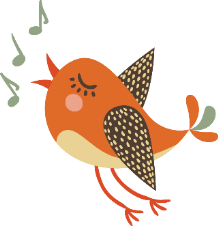 04.Click to add a title
Add a title
Click here to add text Click to add text Click here
Add a title
Click here to add text Click to add text Click here
Add a title
Click here to add text Click to add text Click here
Add a title
Click here to add text Click to add text Click here
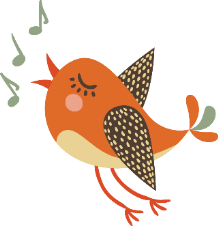 04.Click to add a title
01
03
02
04
Add a title
Click here to add text Click to add text Click here
Add a title
Click here to add text Click to add text Click here
Add a title
Click here to add text Click to add text Click here
Add a title
Click here to add text Click to add text Click here
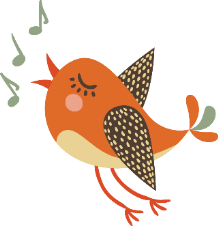 04.Click to add a title
Add a title
Click here to add text Click to add text Click here
Add a title
Click here to add text Click to add text Click here
Add a title
Click here to add text Click to add text Click here
Add a title
Click here to add text Click to add text Click here
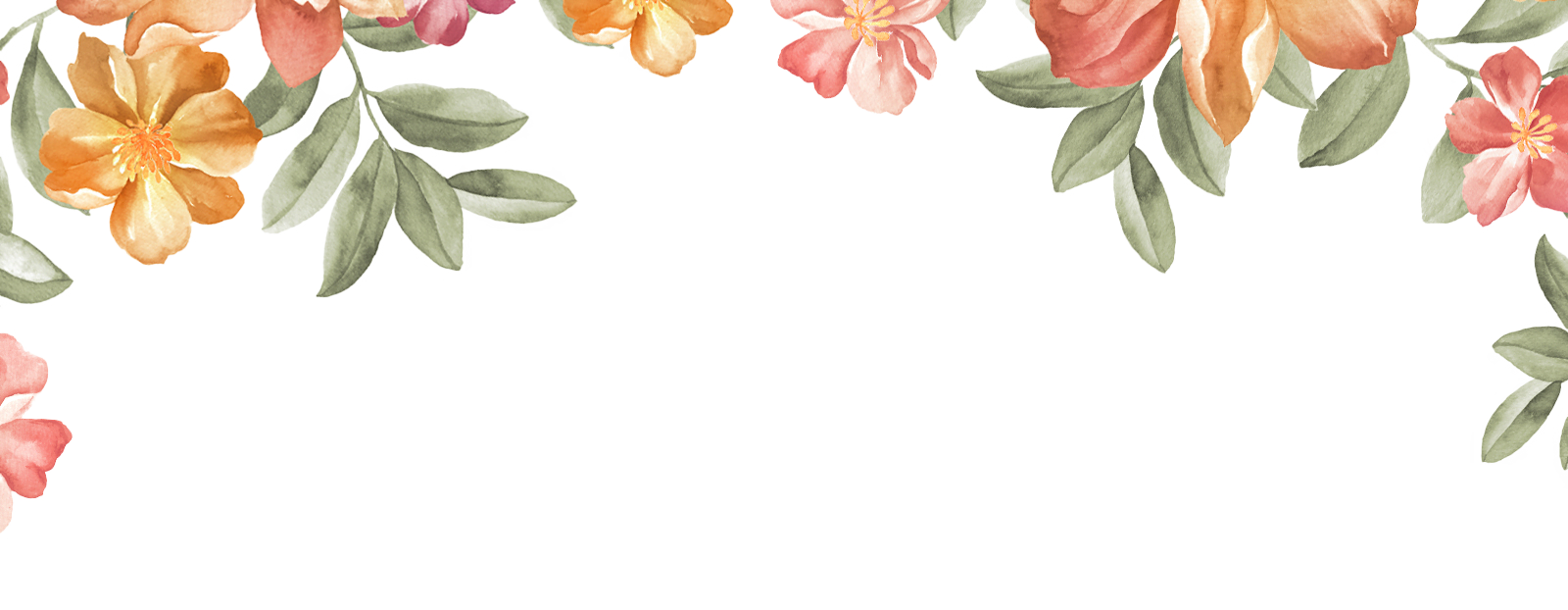 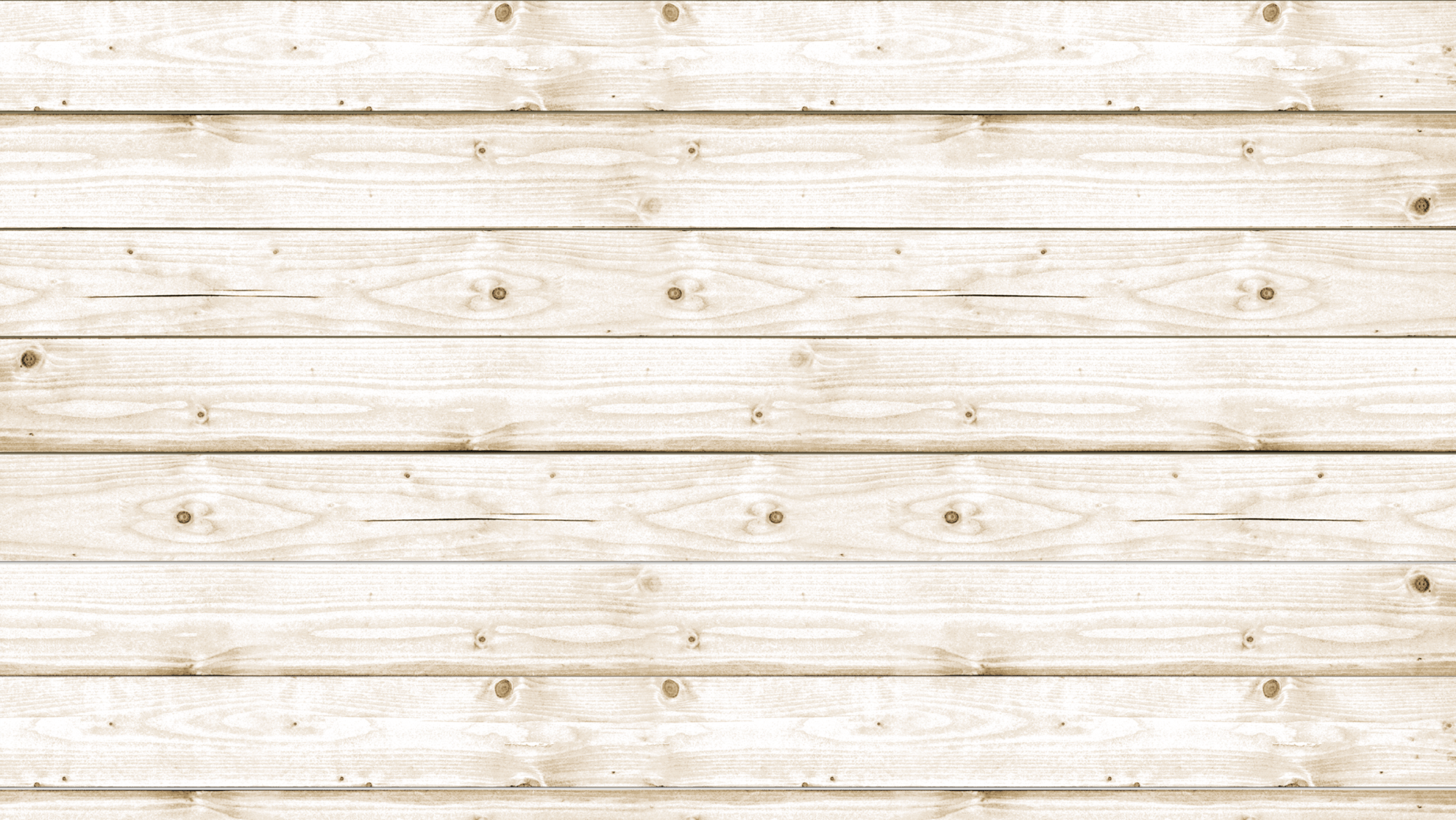 SPRINGFLOWER
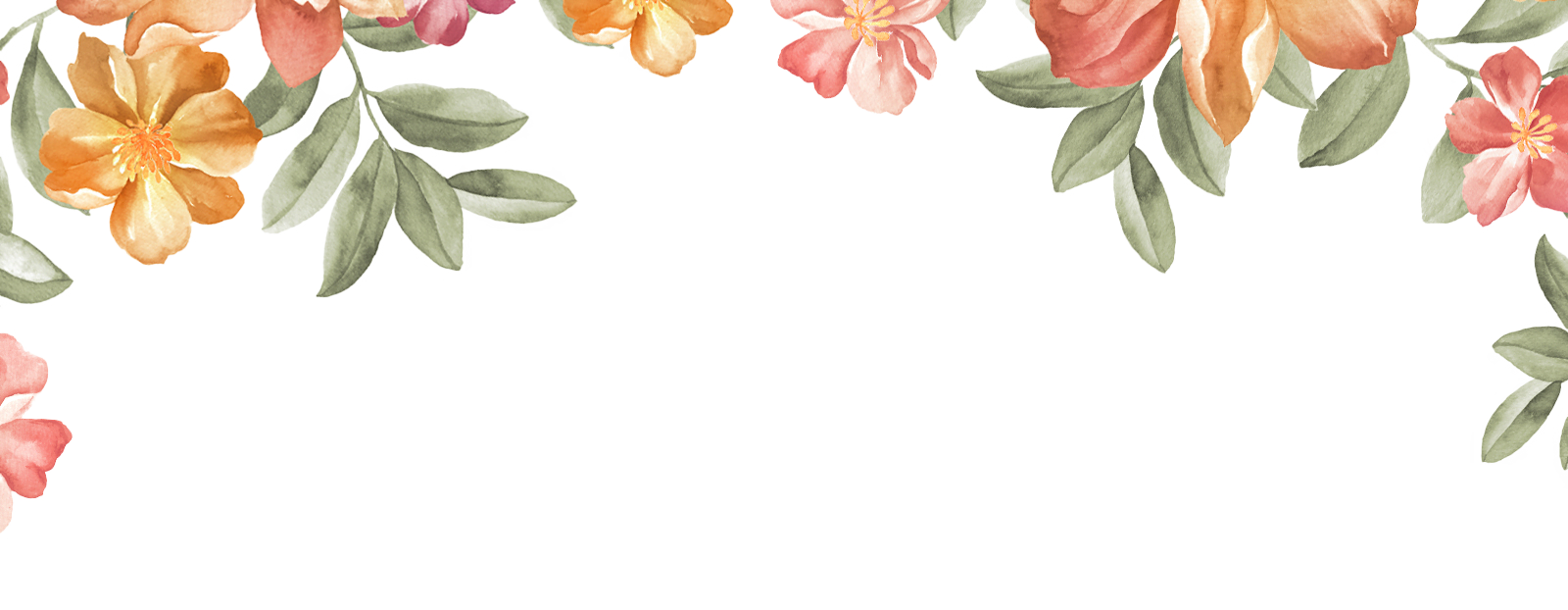 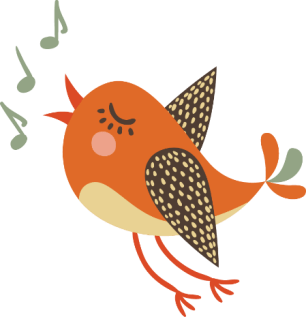 Thanks
Reporter: name
Fully Editable Icon Sets: A
Fully Editable Icon Sets: B
Fully Editable Icon Sets: C